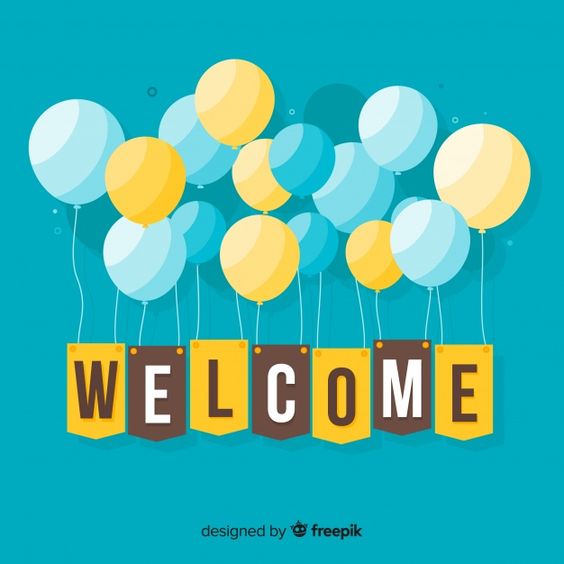 ENGLISH 6
Teacher – Vu Thu Thuy
PERIOD 100-LESSON 3
NEW WORDS & LISTENING (PAGE 84)
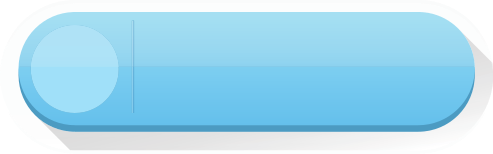 NEW WORDS
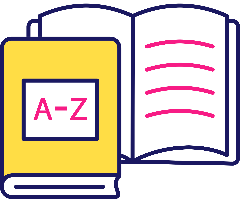 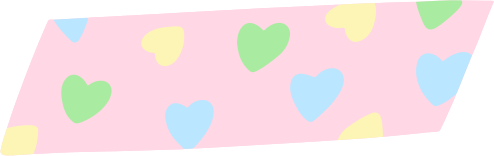 LESSON 3
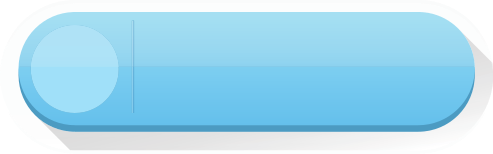 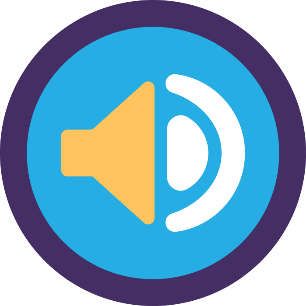 LISTENING
WARM UP
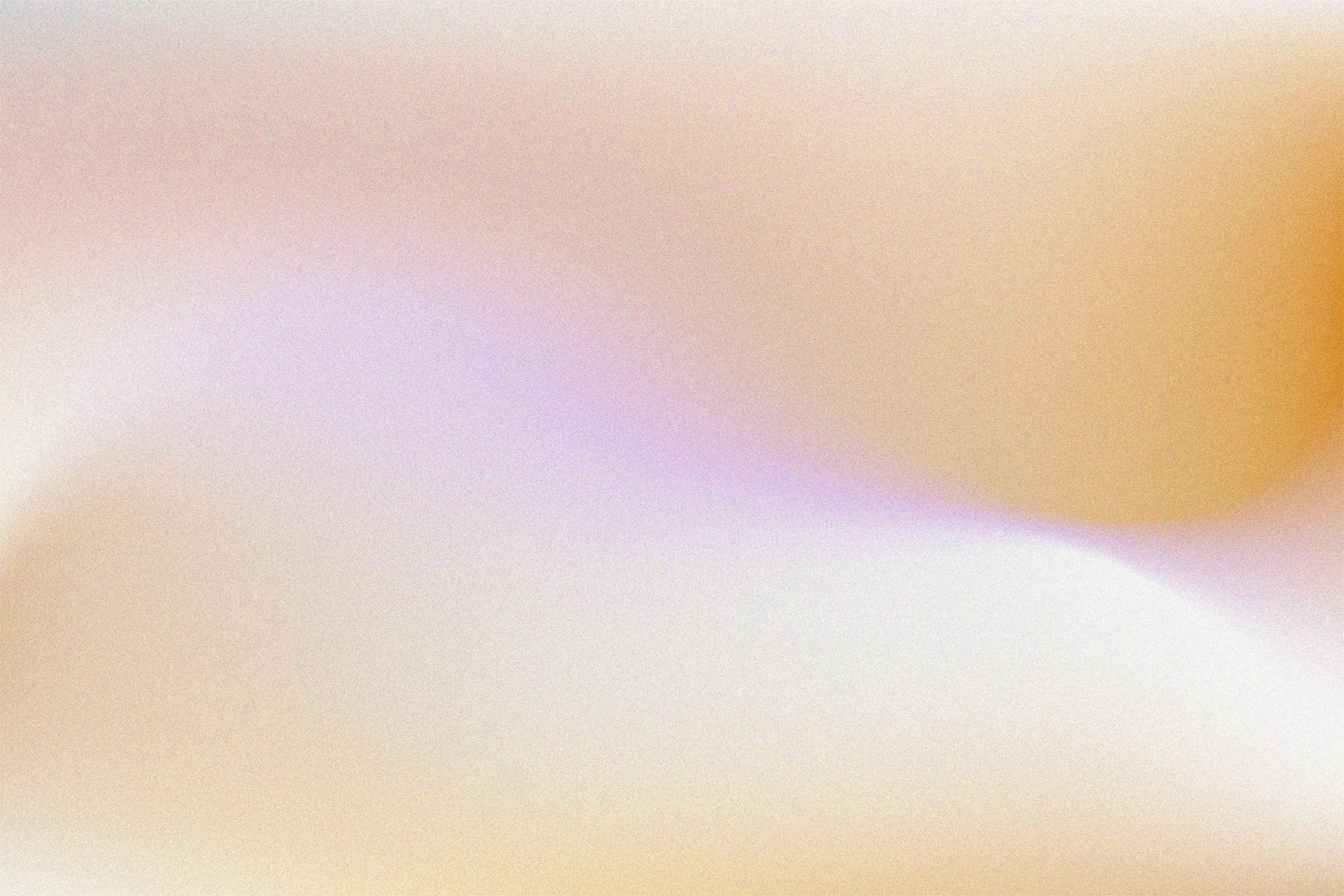 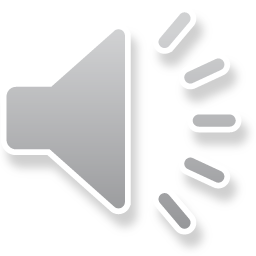 clean
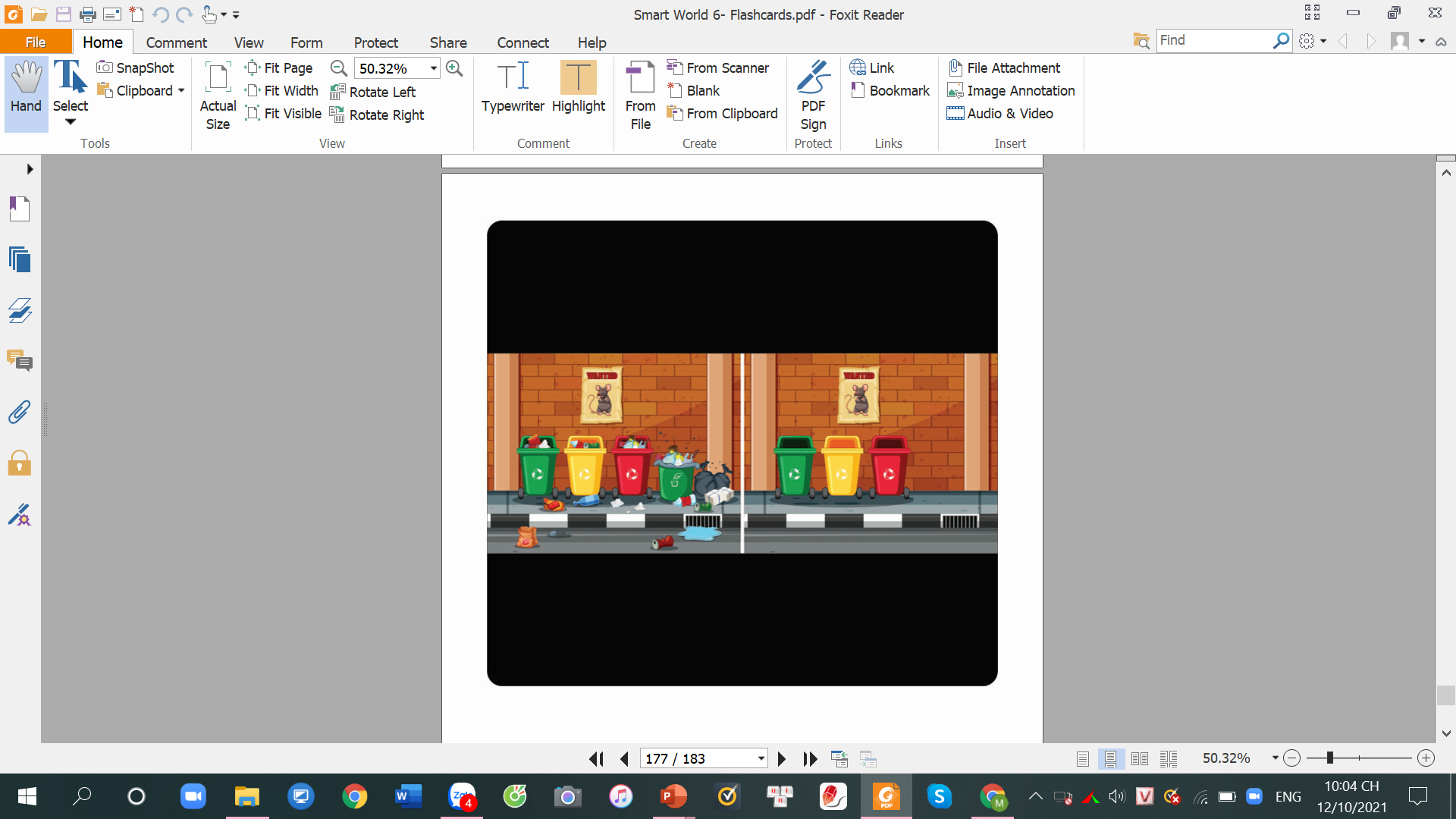 /kliːn/
( adj) sạch sẽ
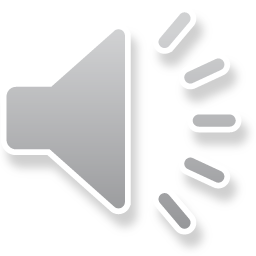 This city is the cleanest city in my country.
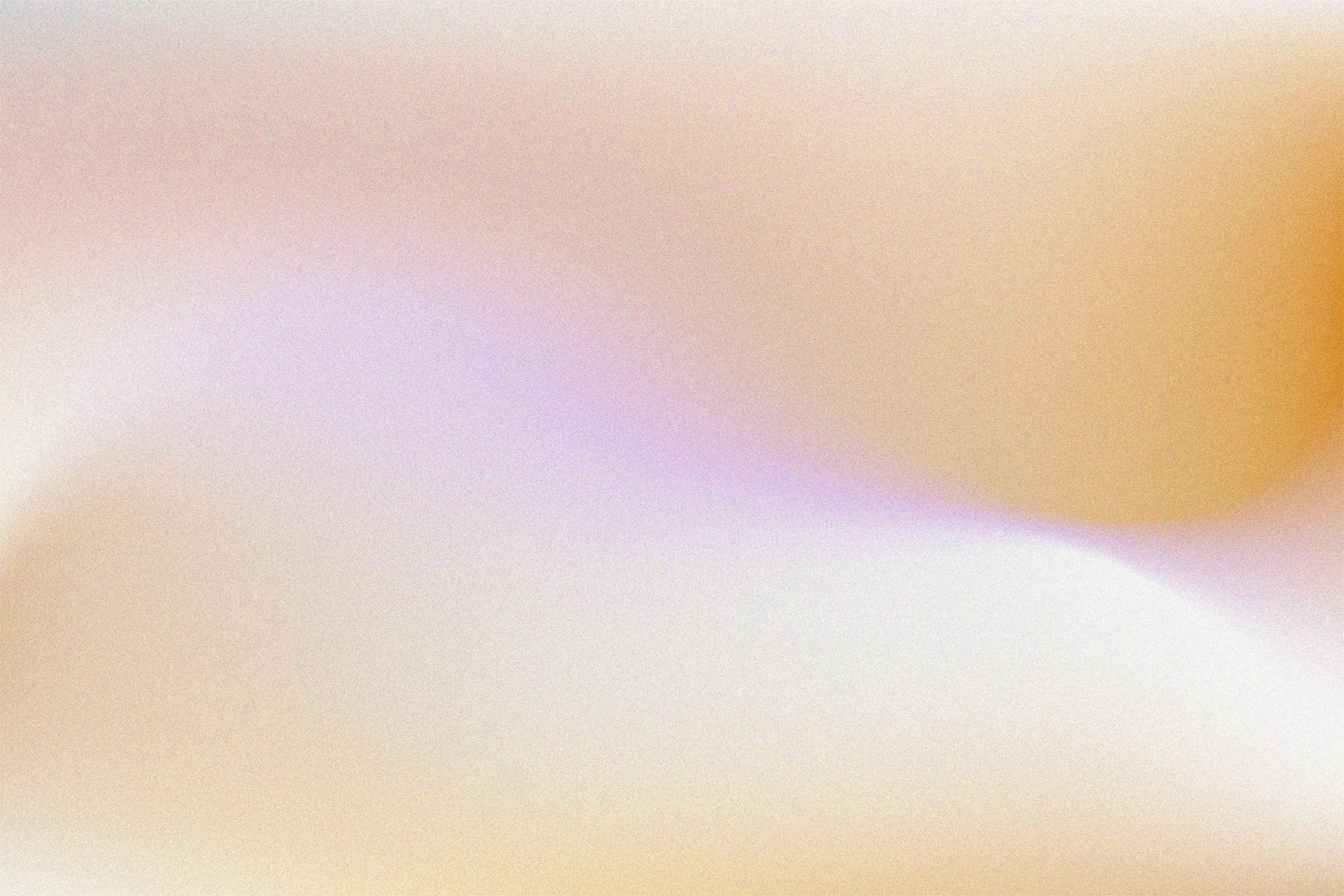 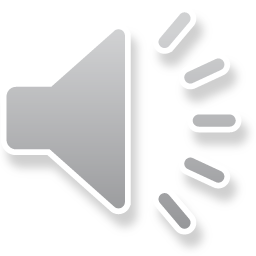 populated
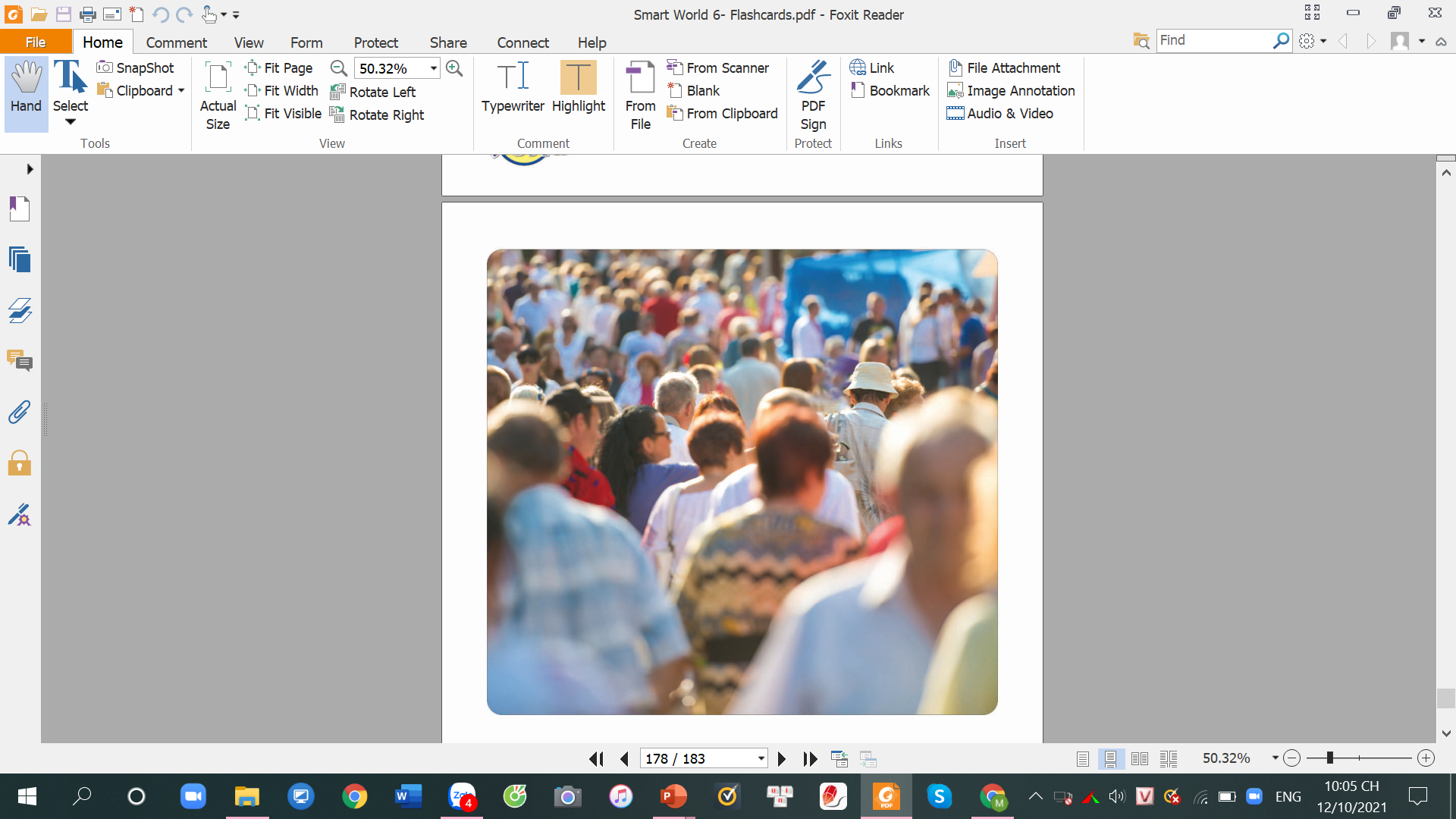 /ˈpɒpjuleɪt/
( adj) đông đúc
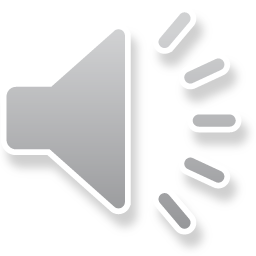 I think we should stay away from populated areas.
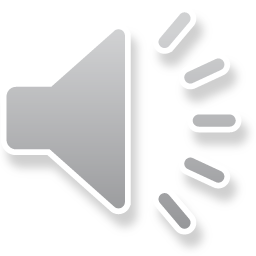 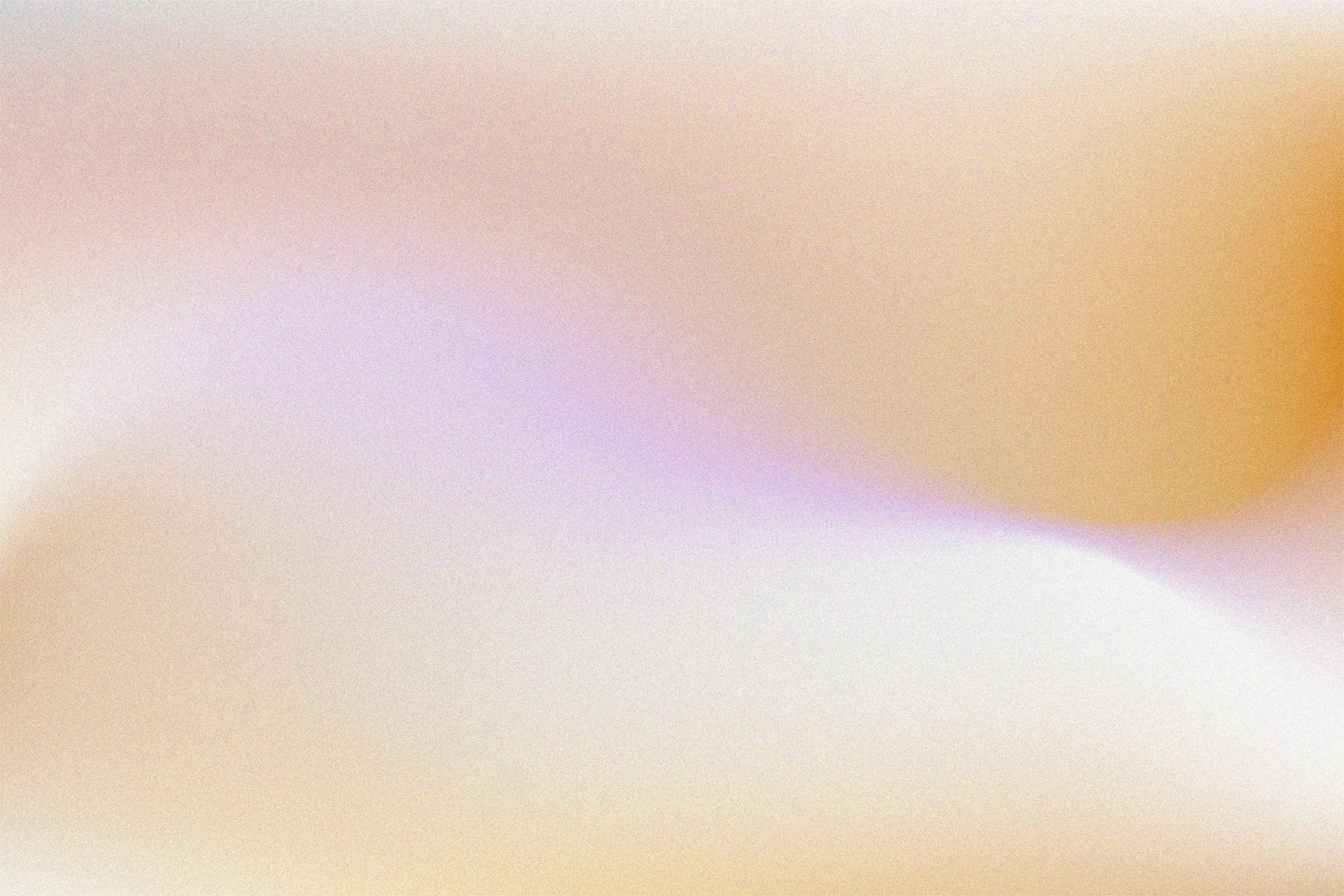 cheap
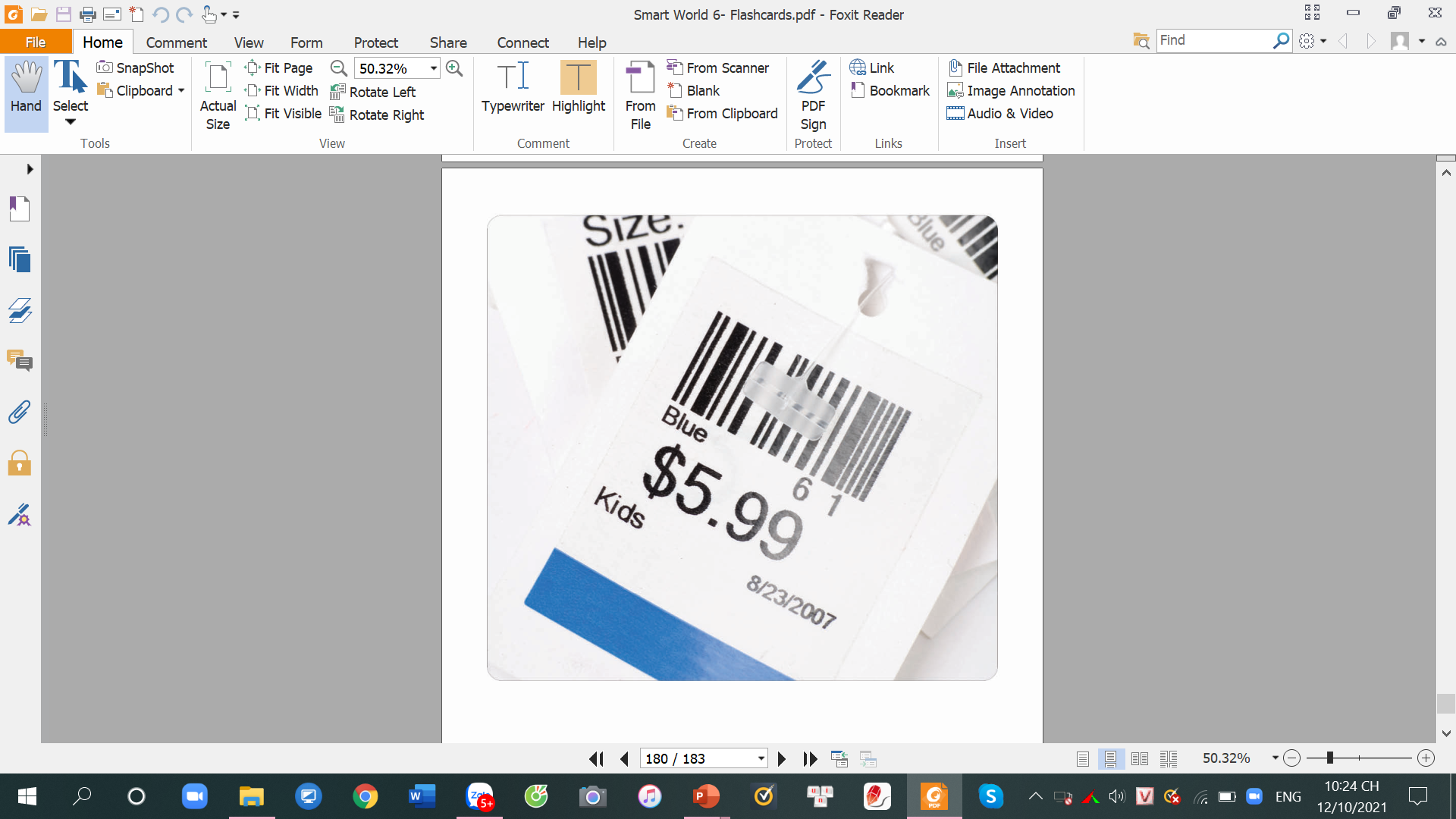 /tʃiːp/
( adj) rẻ
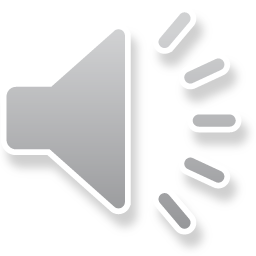 The ring isn’t cheap enough for me to buy.
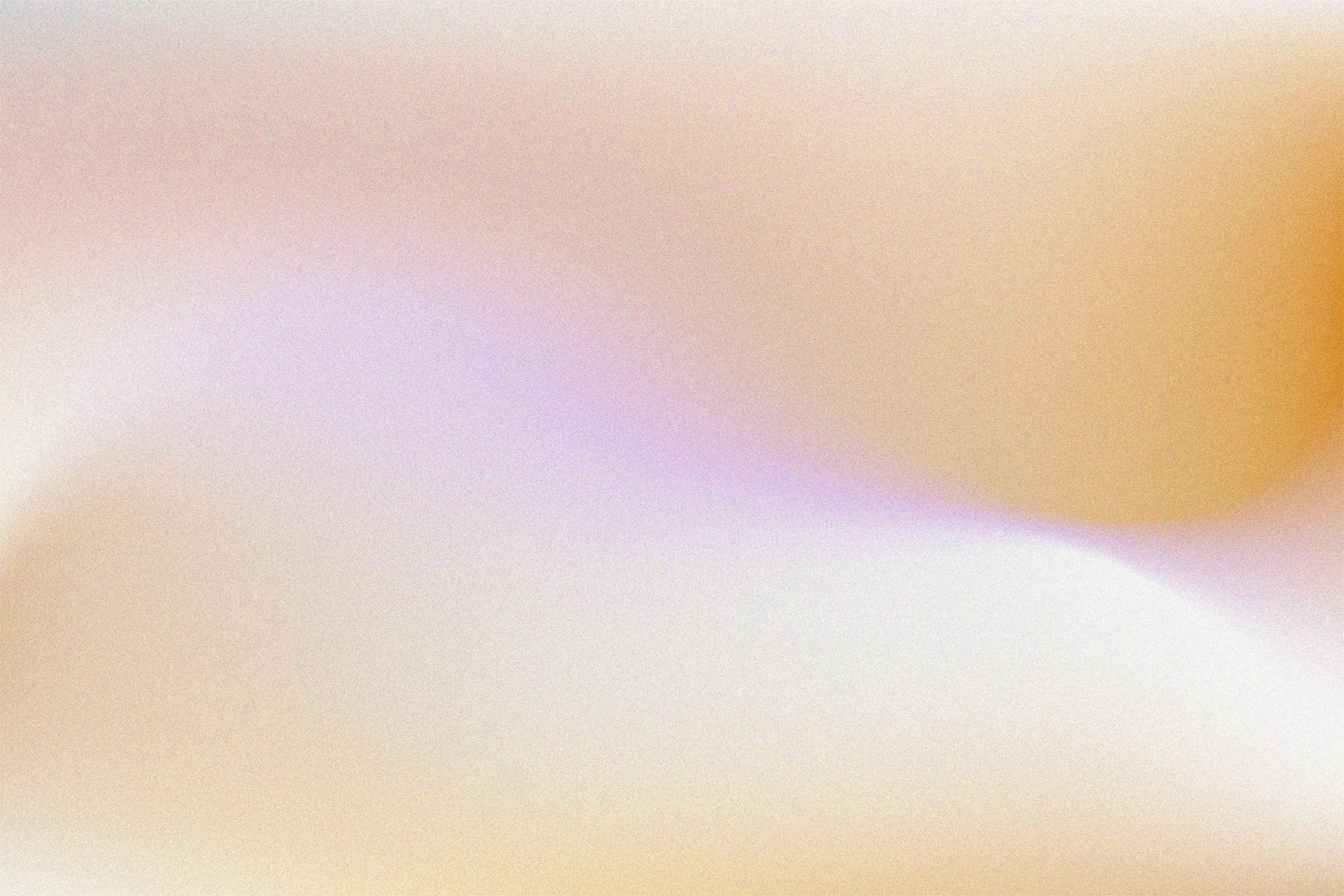 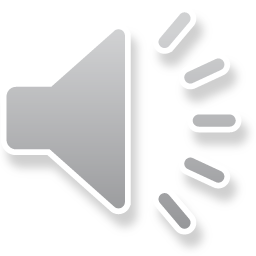 temperature
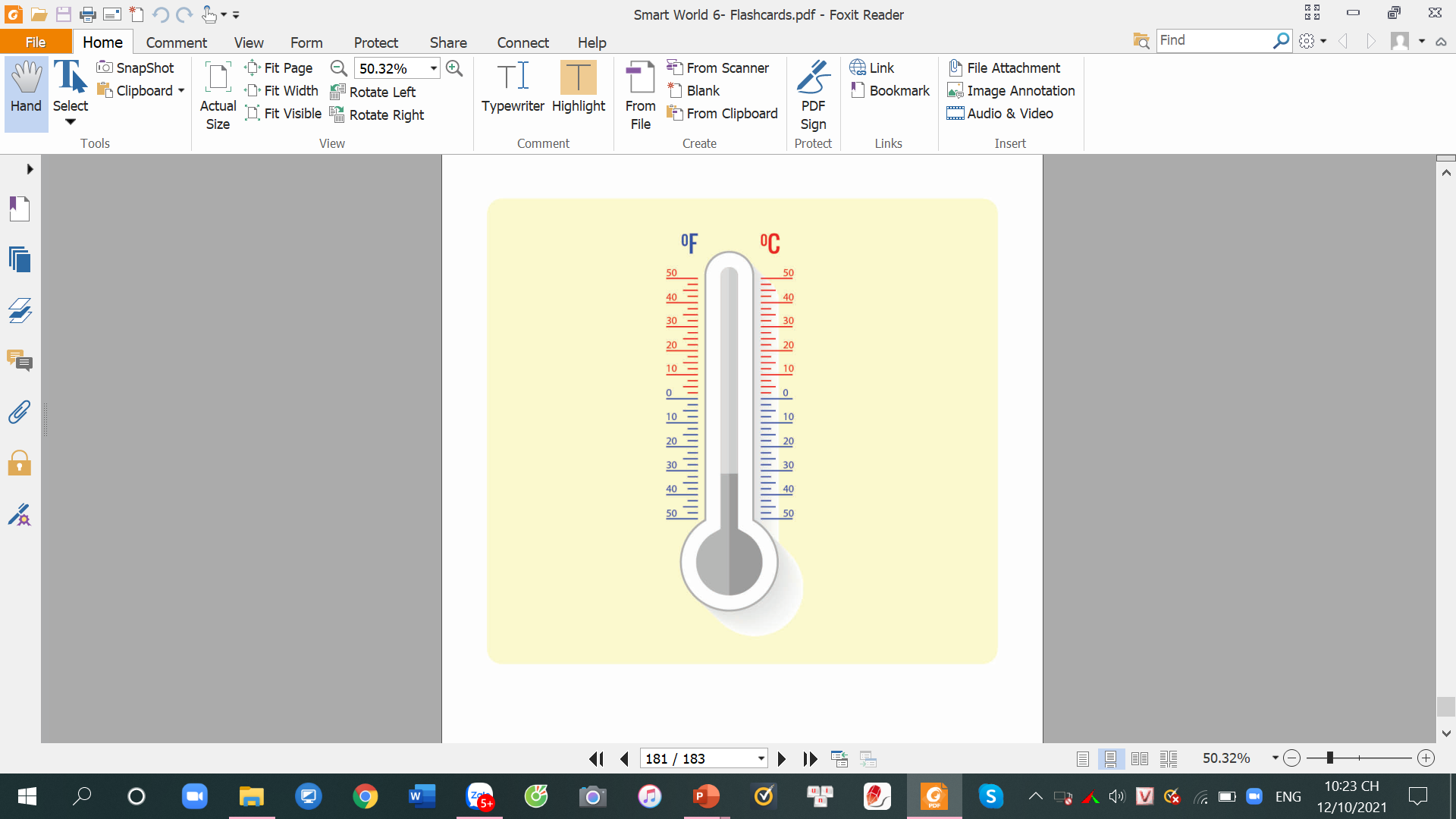 /ˈtemprətʃə(r)/
( adj) nhiệt độ
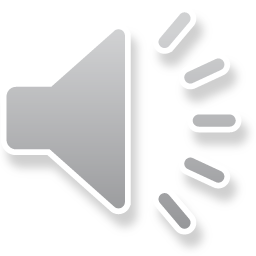 The temperature is often hot in summer.
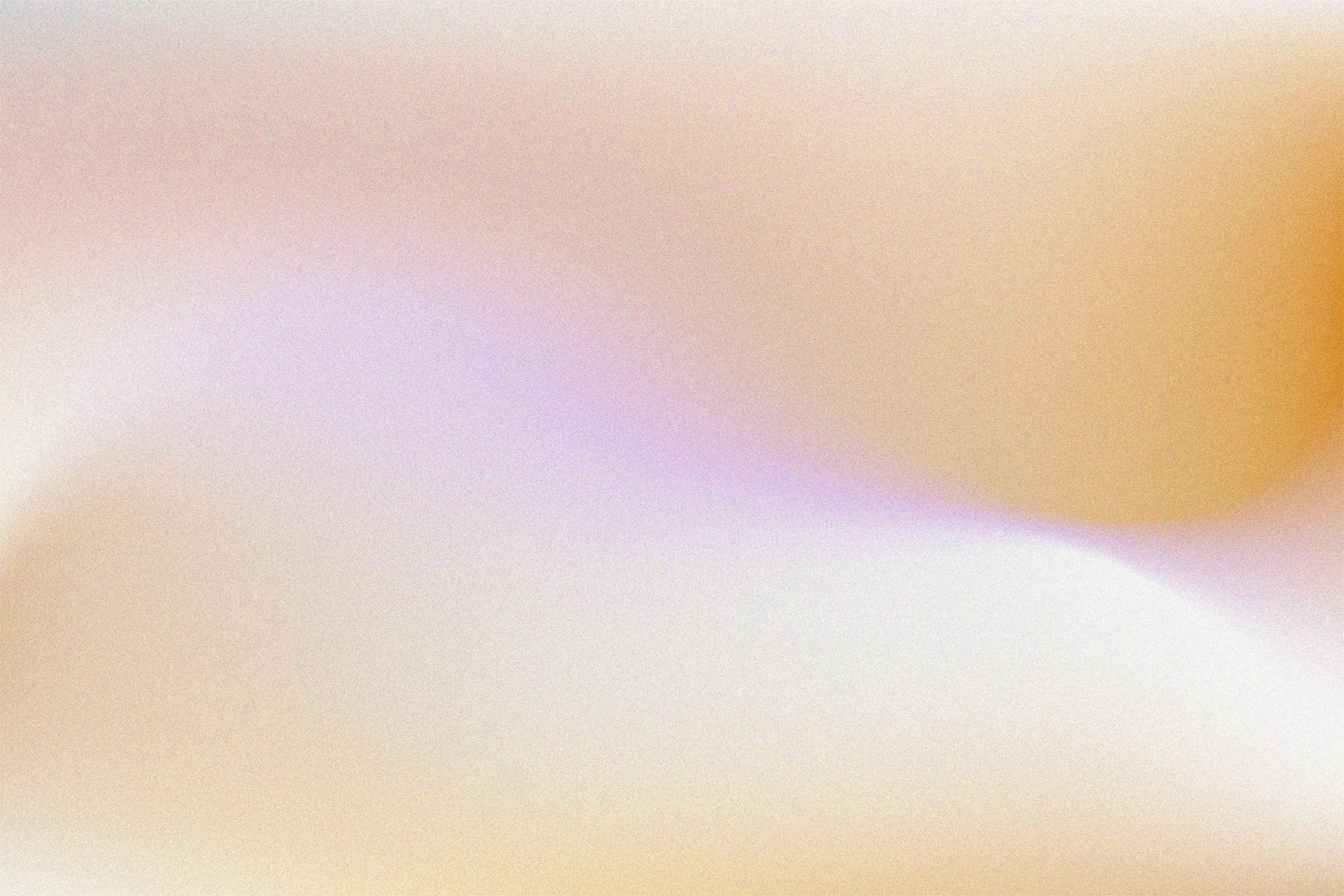 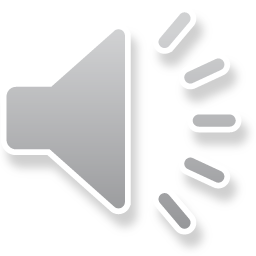 expensive
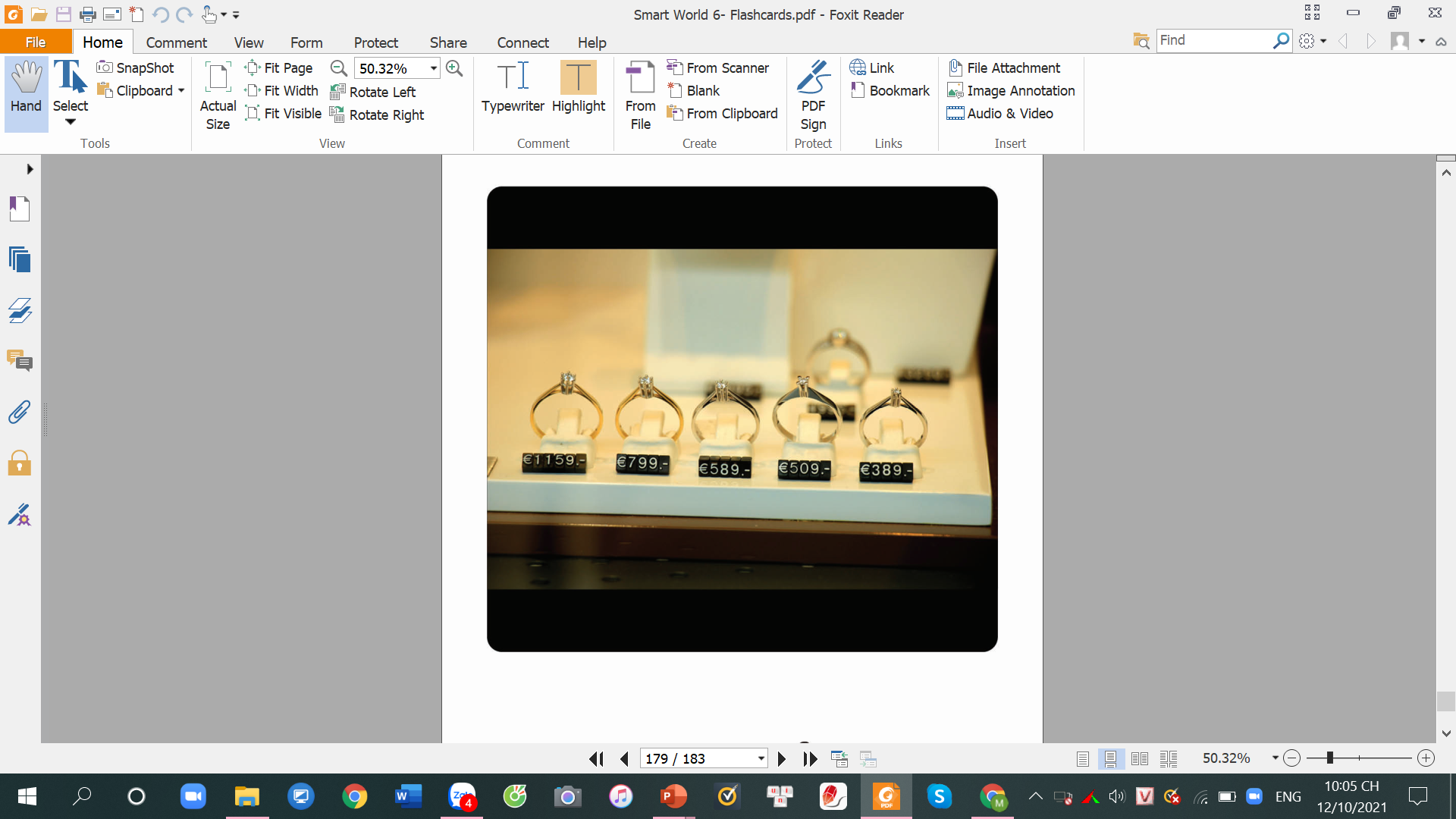 /ɪkˈspensɪv/
( adj) đắt đỏ
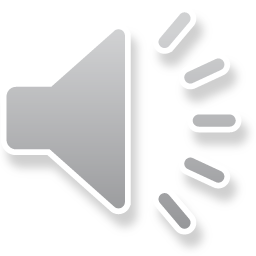 The rings are so expensive.
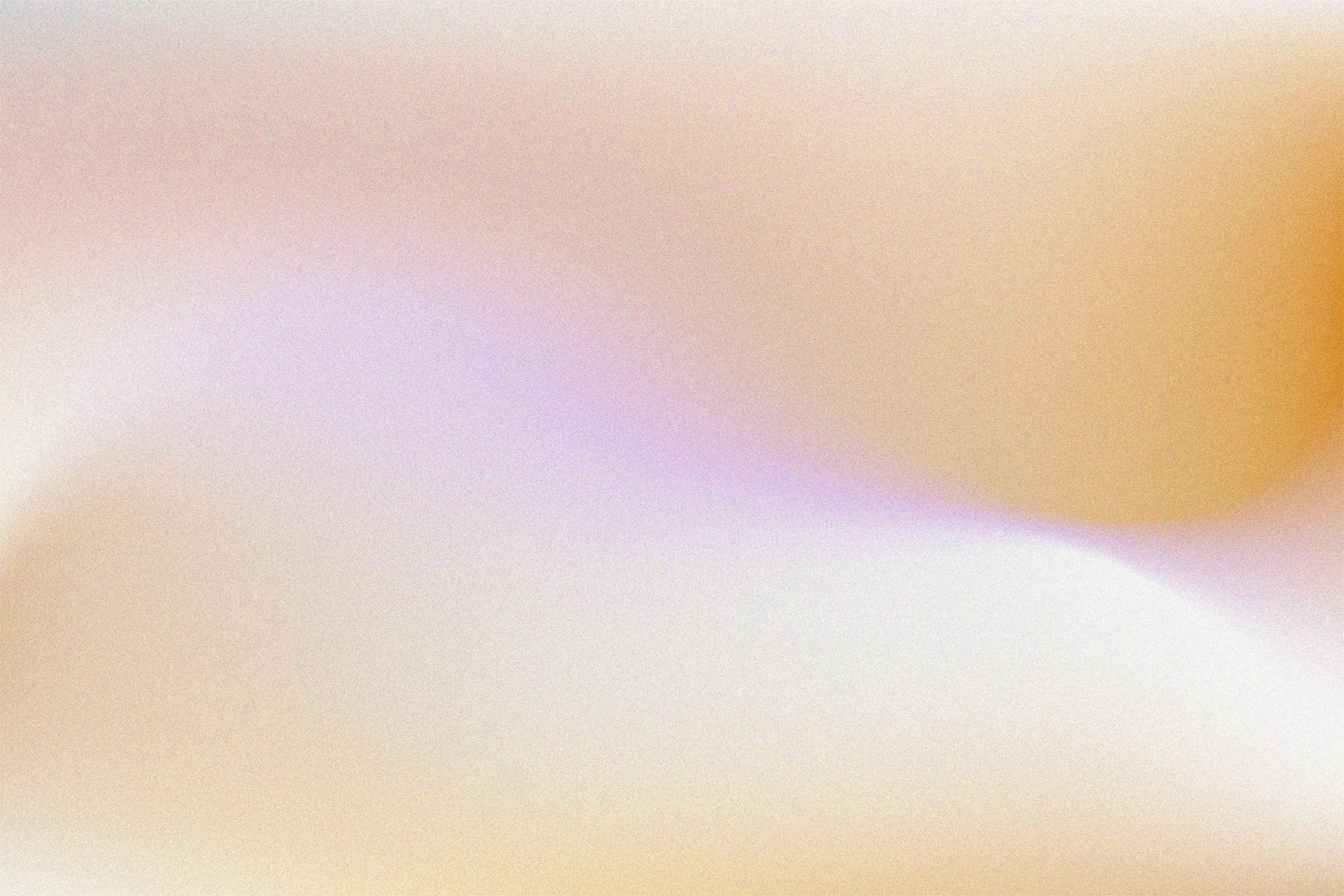 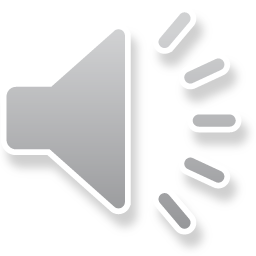 polluted
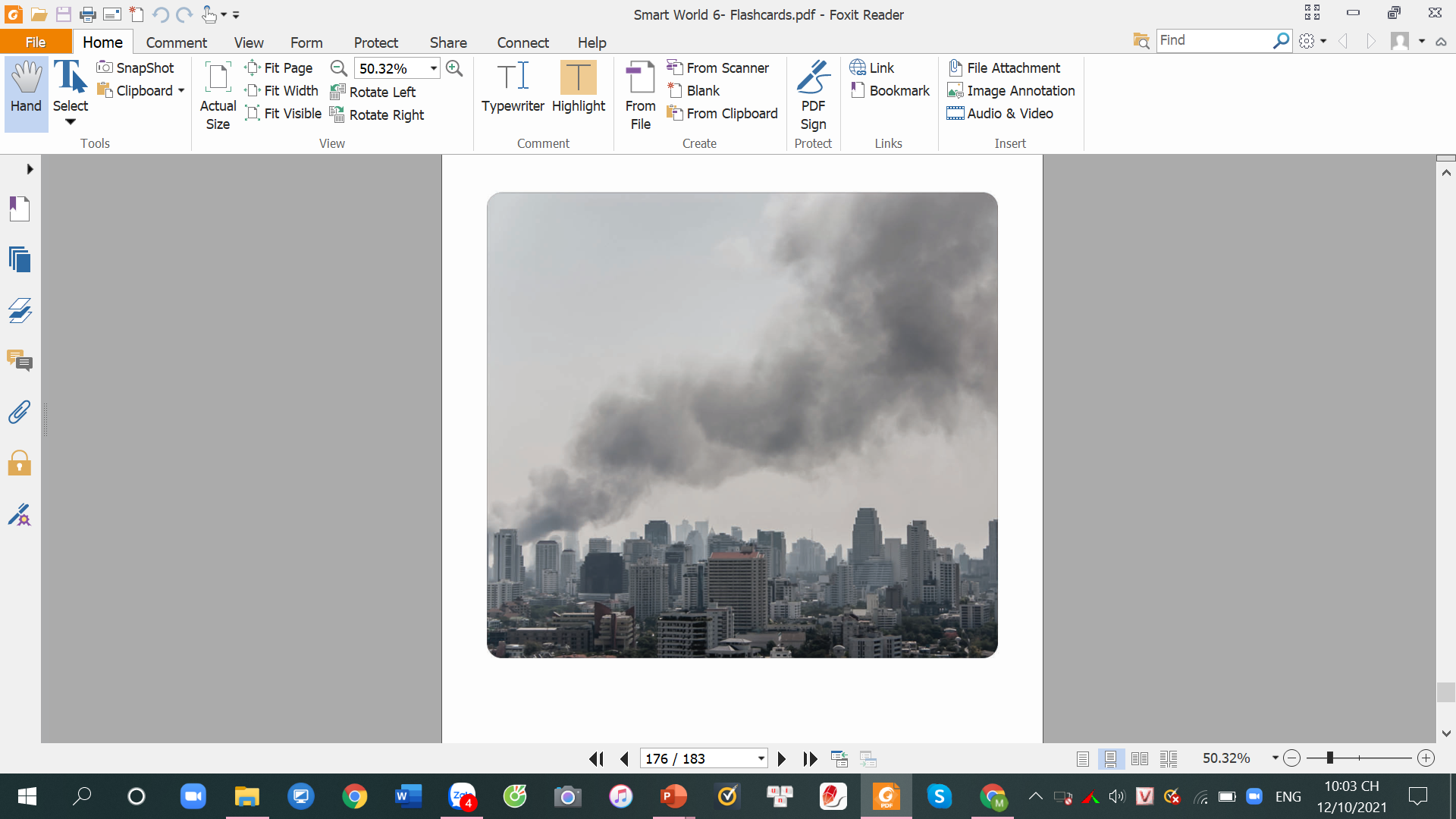 /pəˈluːt/
( adj) ô nhiễm
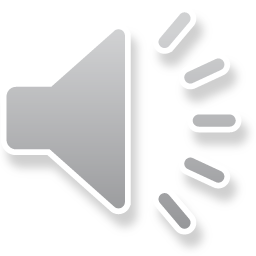 Living in a polluted city is not good for your health.
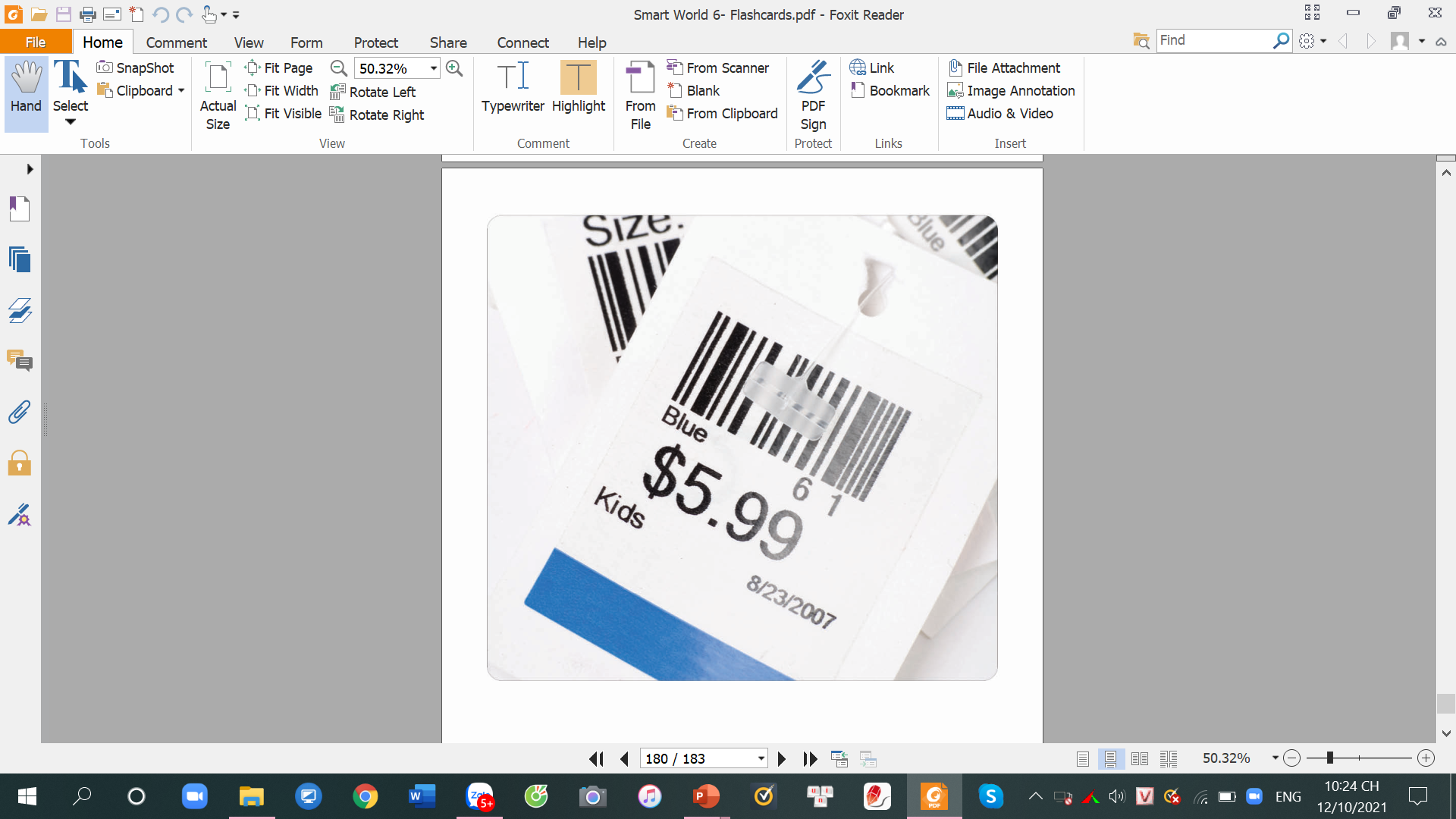 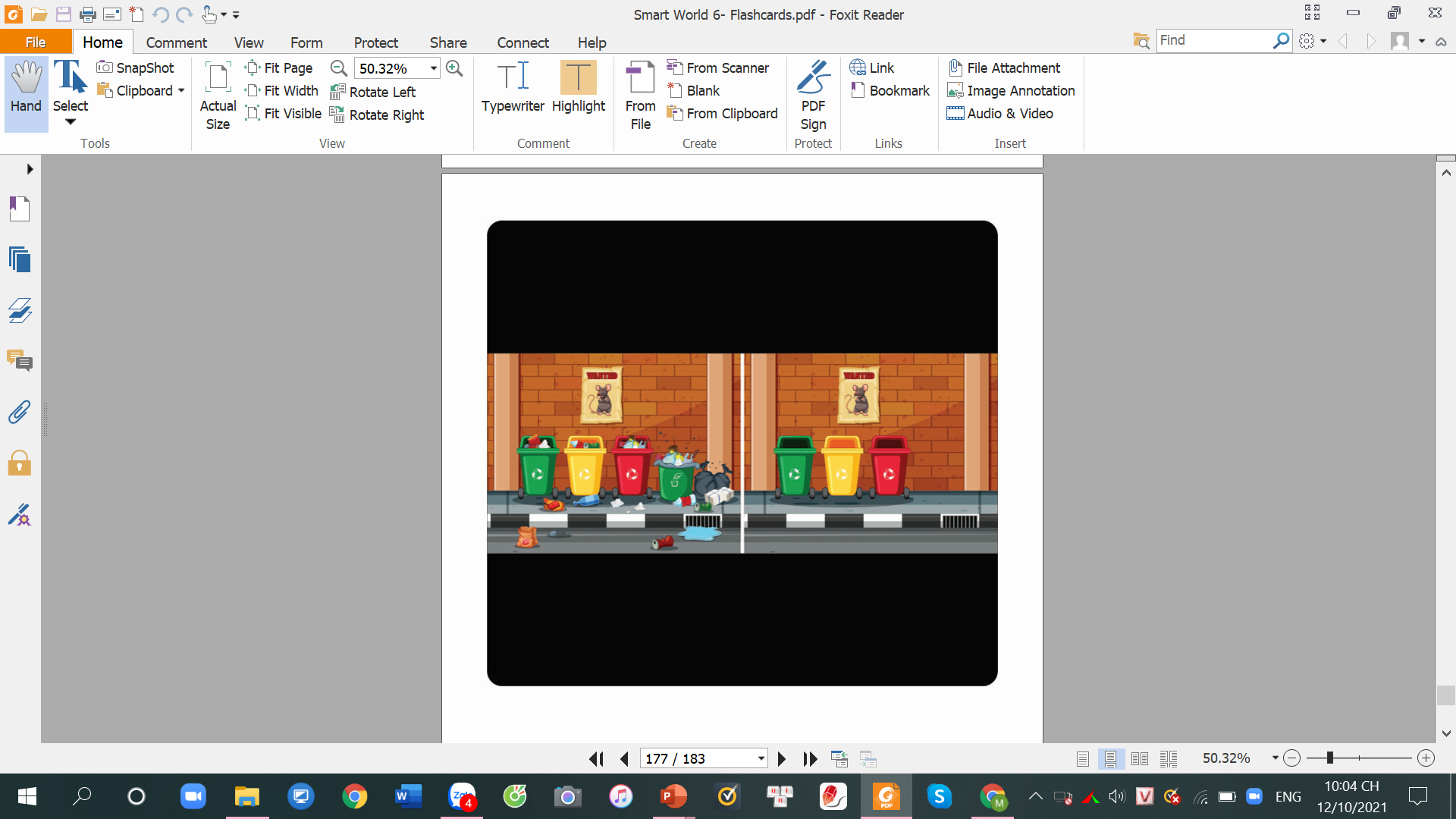 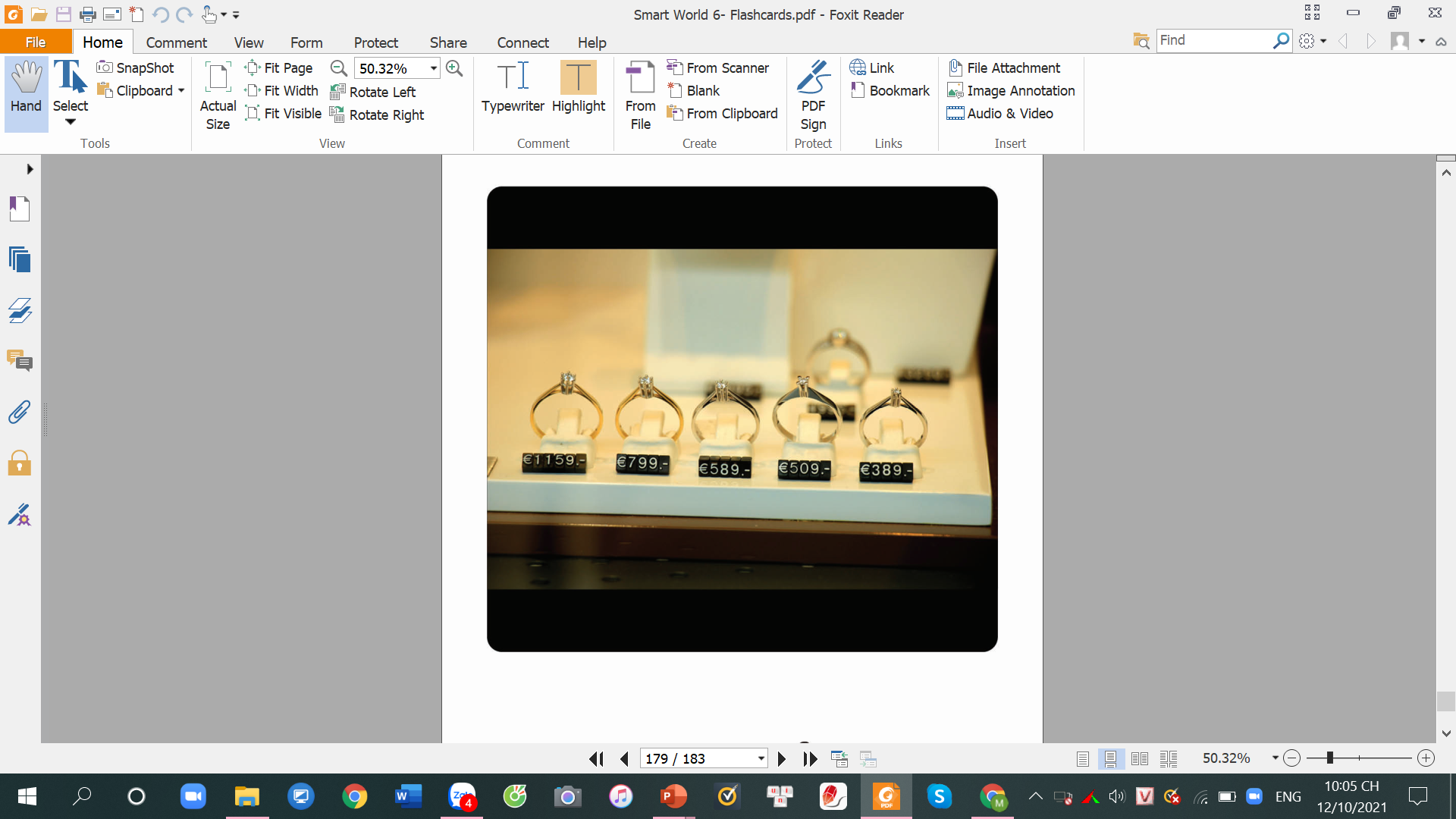 cheap
expensive
clean
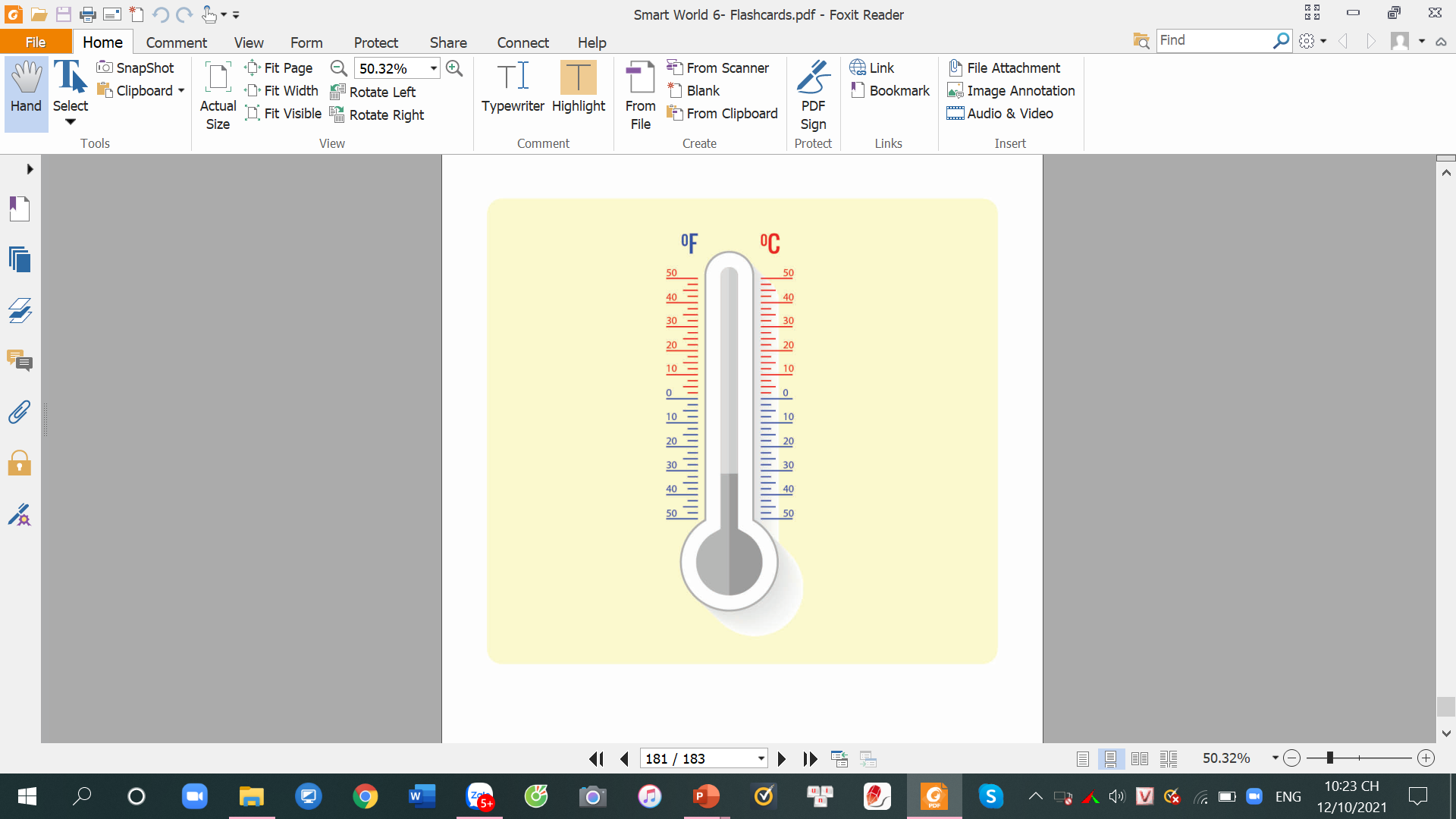 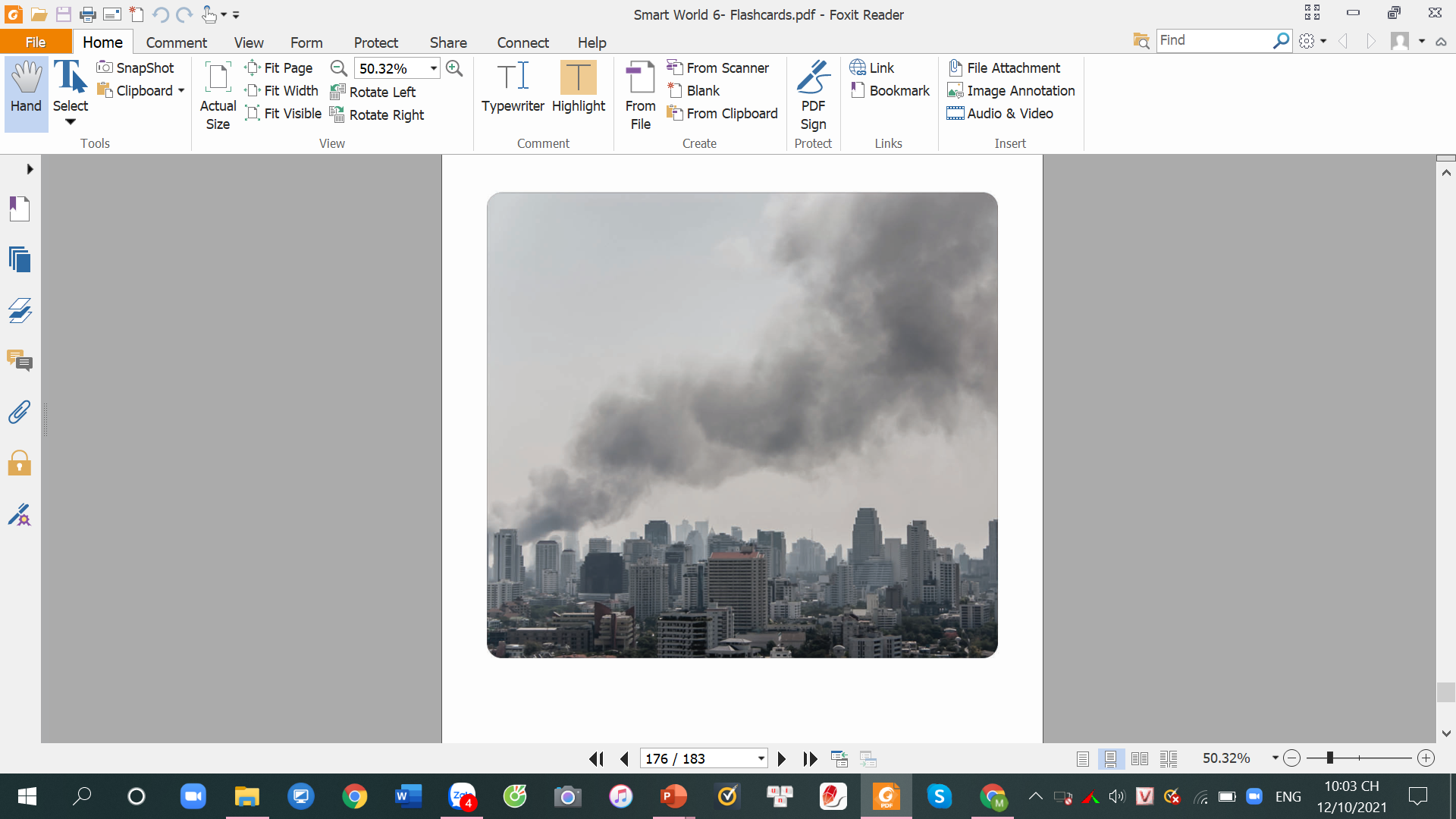 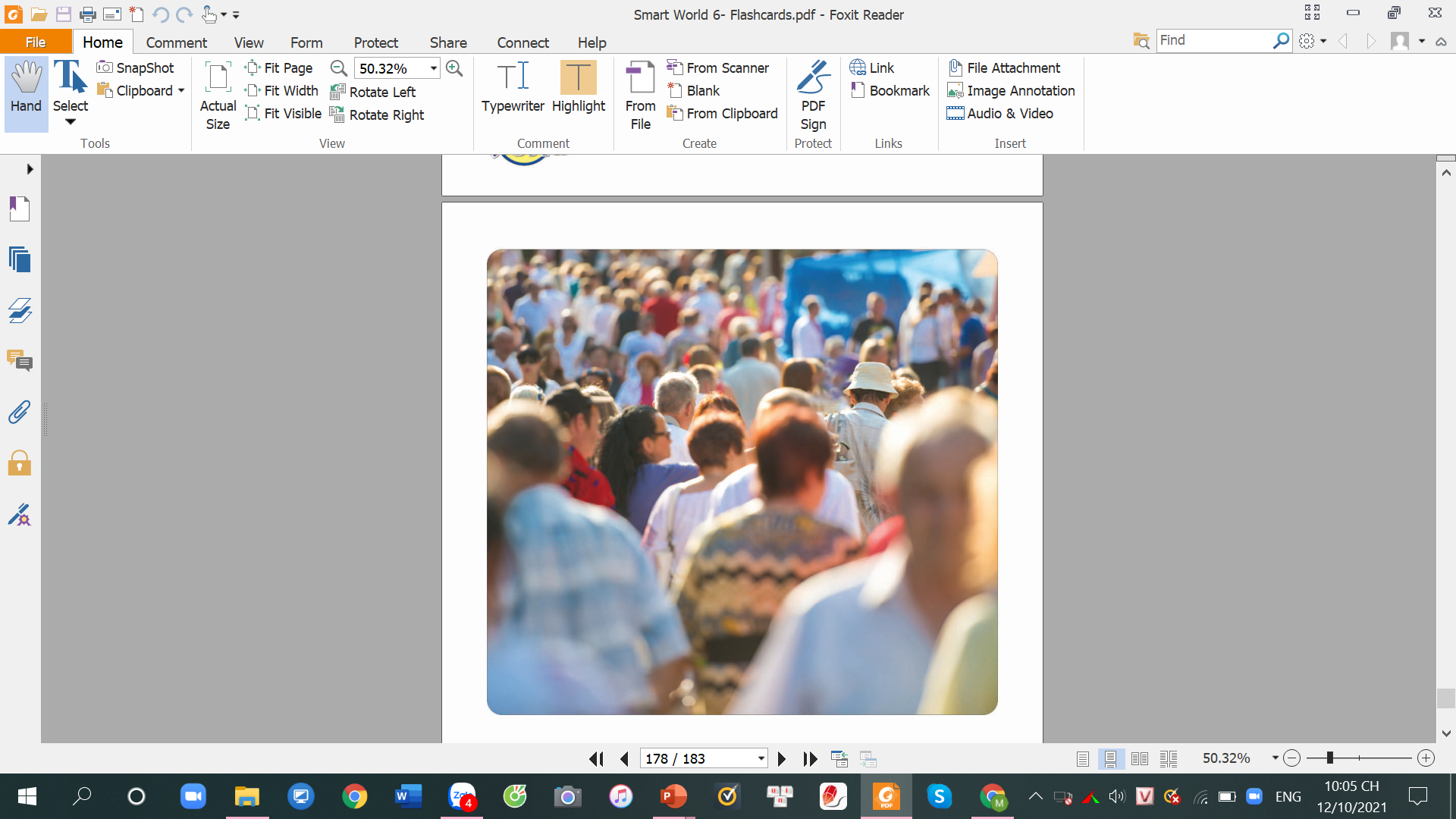 temperature
populated
polluted
a. Fill in the blanks.Listen and repeat
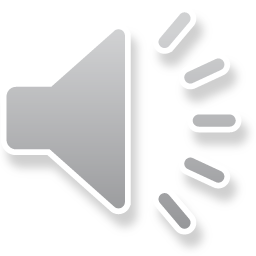 New words
polluted     clean   populated   expensive  cheap   temperature
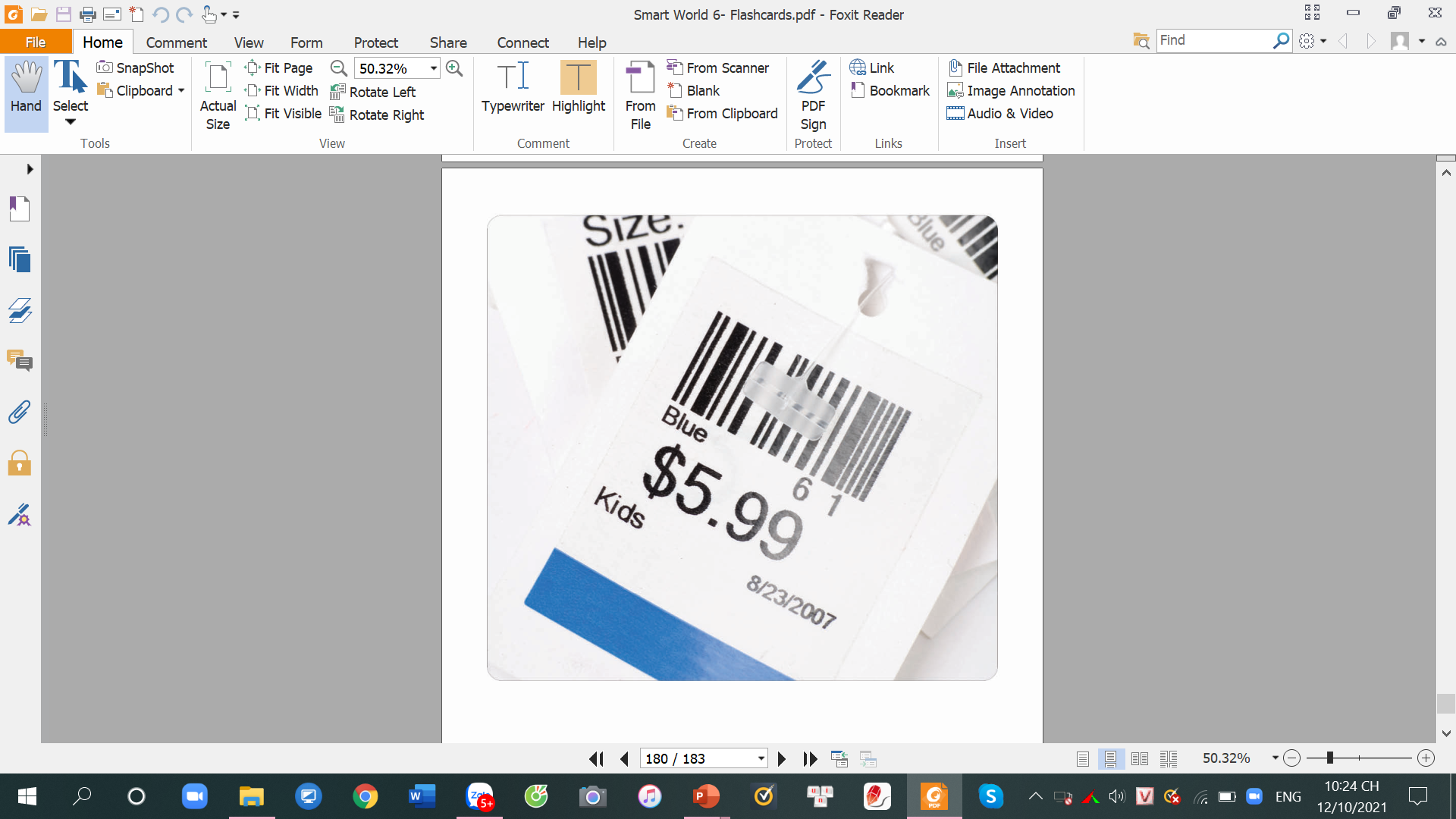 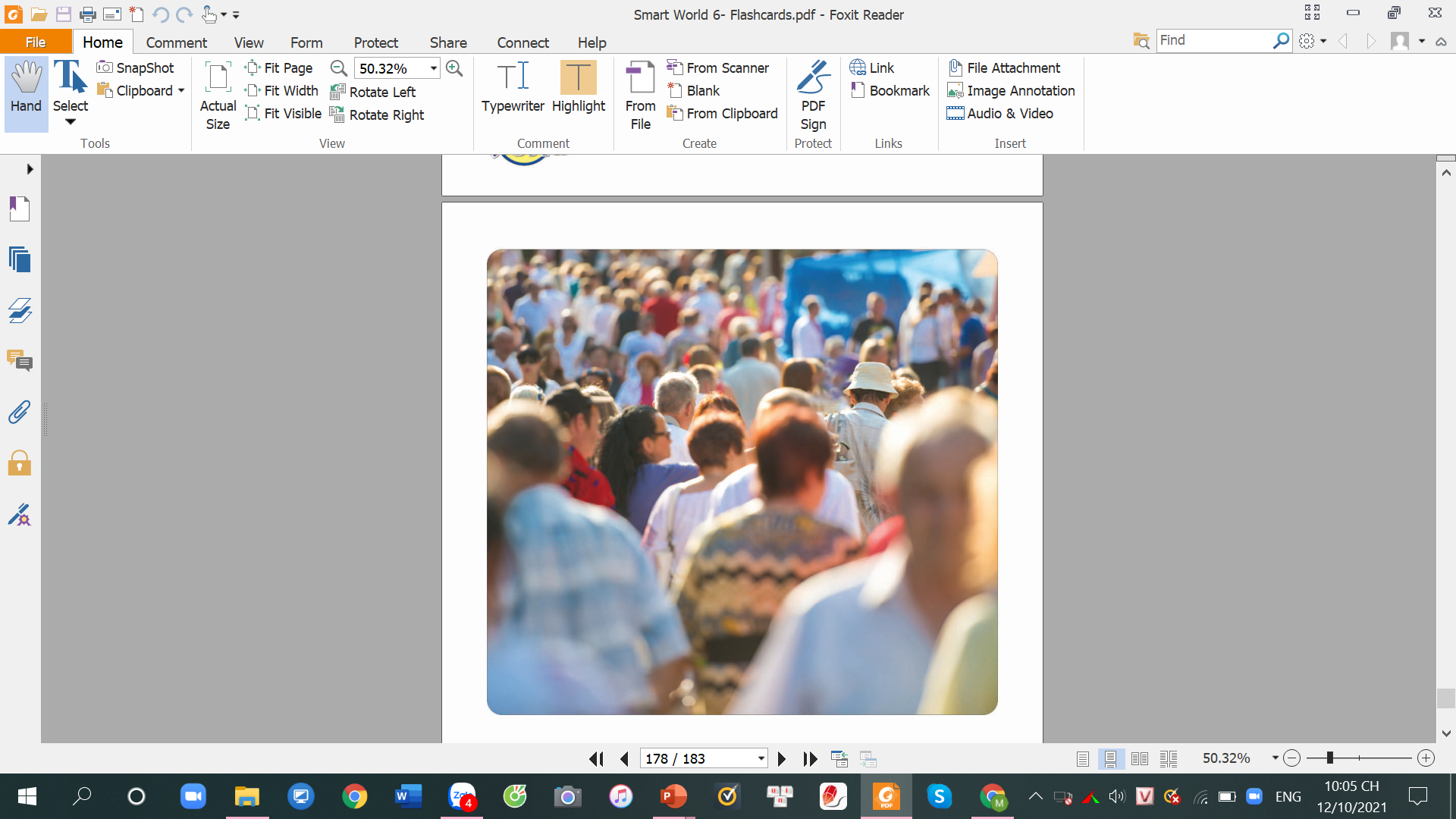 3
2
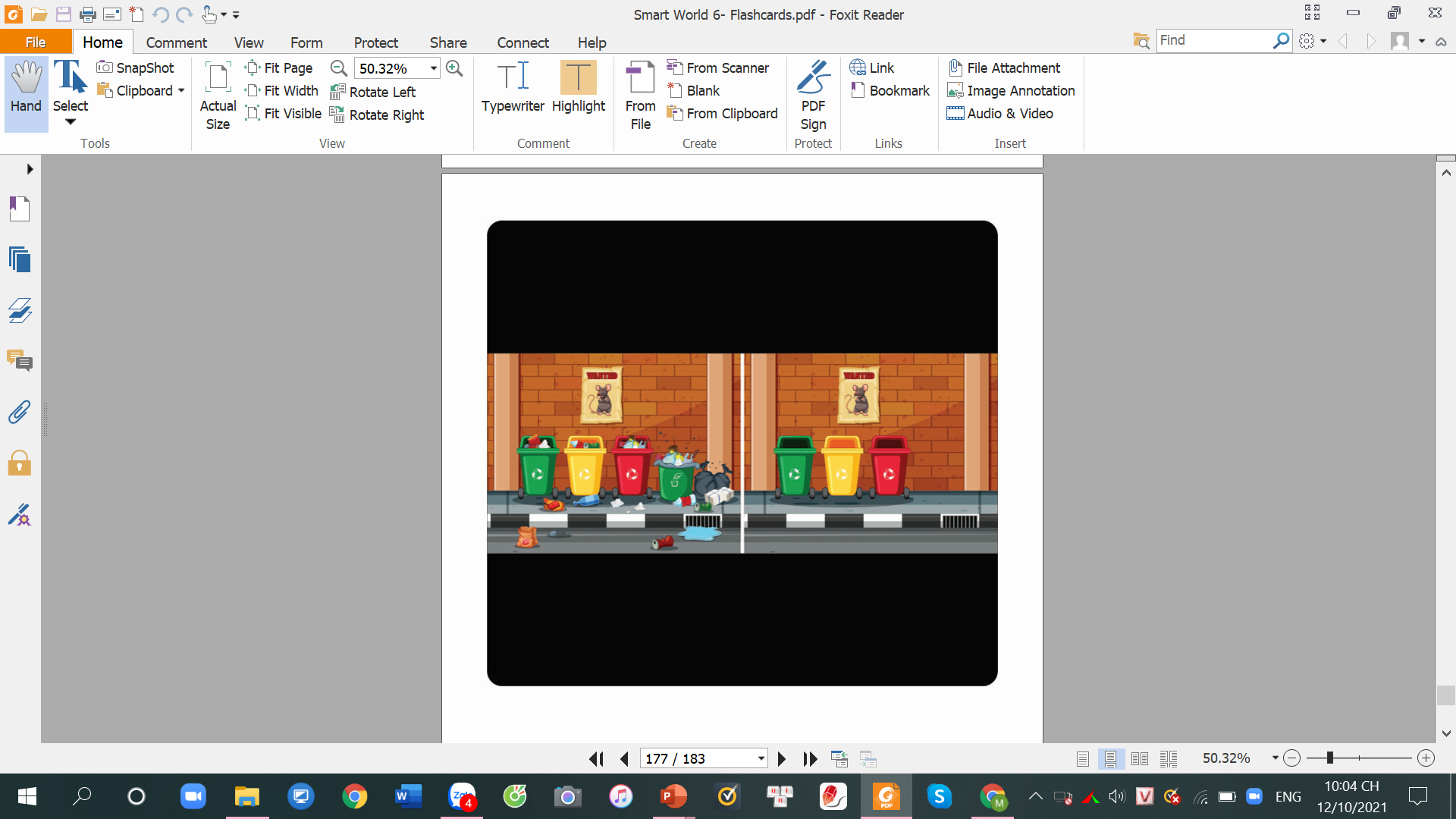 1
clean
cheap
populated
_____________________
_____________________
_____________________
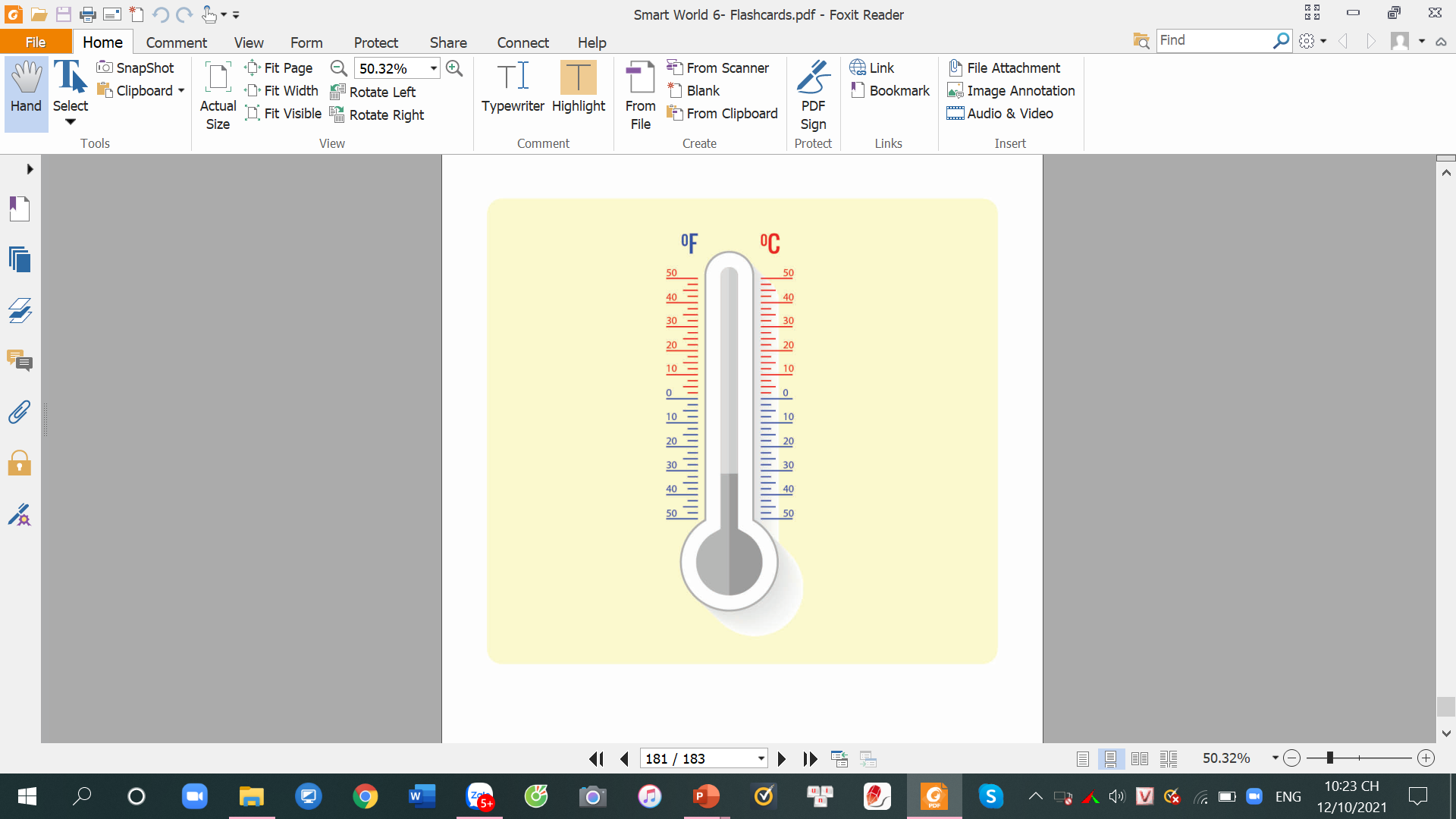 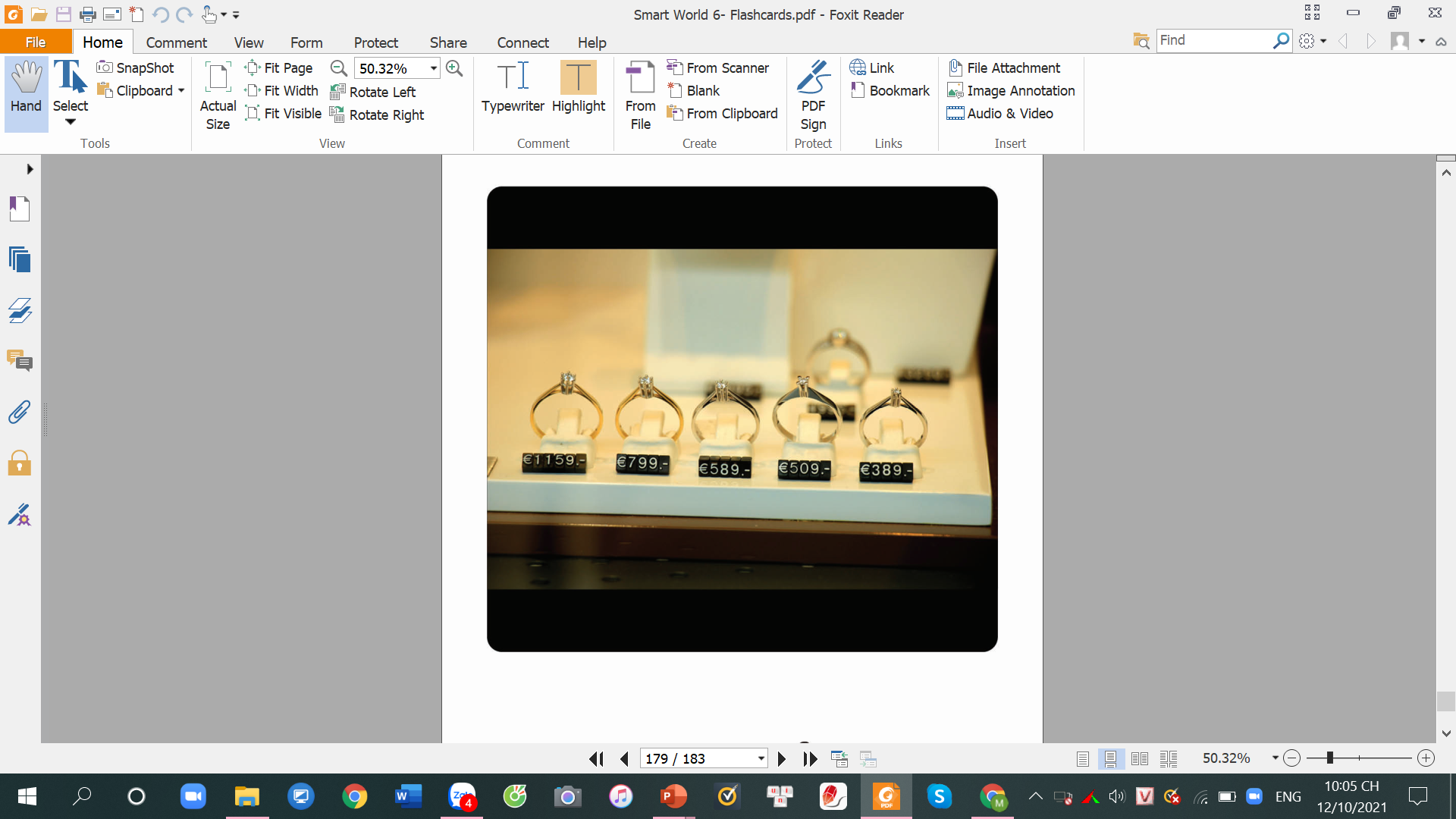 5
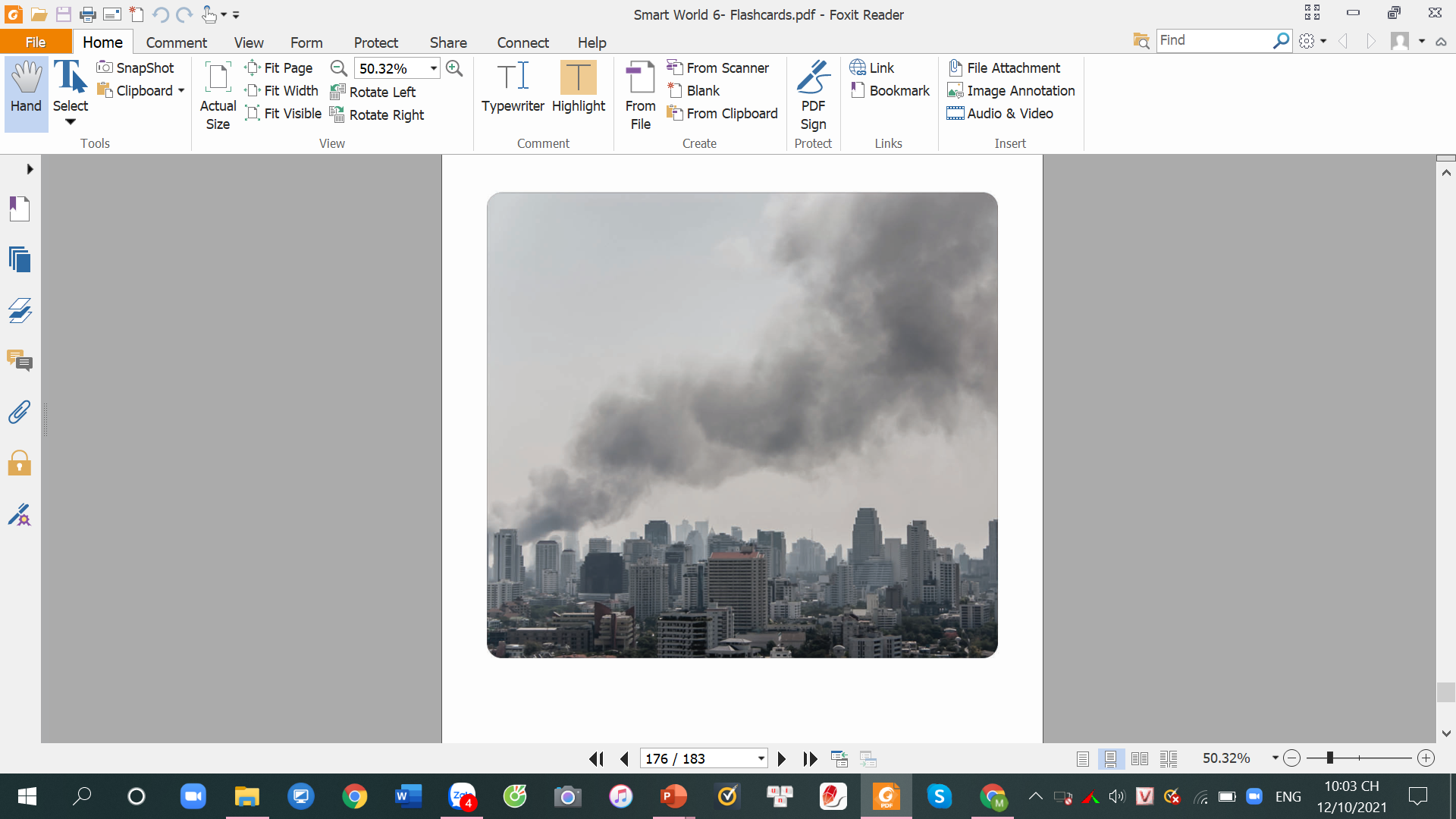 4
6
temparature
expensive
_____________________
polluted
_____________________
_____________________
b. Use the words in Task a to talk about some cities and circle the correct answer.
Our city is very clean.That’s why I like it.
Yeah. It’s too cheap.
Work in pair and find the interesting information about cities around the world.
What is the most populated city in the world ?
New York                    B. Osaka            C. Mumbai
2. What is the most expensive city in the world?
Tokyo                  B. Paris              C. Hong Kong
3. What is the biggest city in the world?
Seoul                           B. Tokyo          C. Mexico city
4. What is the smallest city in the world?
A. Greenhorn                     B. Maza                C. Durbuy
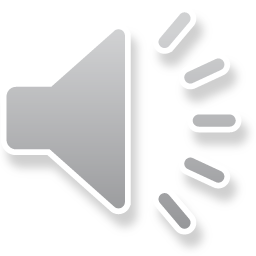 a.Listen to two students talking about some cities and circle the correct answer.
Listening
Kayla’s project is about comparing.....
a. cities in the USA   b. cities around the world    c. countries
b. Listen and circle “True” or “ False”
The most populated city in the USA is Los Angeles. 
In 2019, nearly 9 million people lived in New York. 
Buford City is the smallest city in the USA. 
The most expensive city is San Fransisco.
True/False
True/False
True/False
True/False
Kayla: Hey, John. Do you know what the most populated city in the USA is? Can you guess?John: Hmm, Los Angeles?Kayla: No. It's New York. In twenty nineteen, nearly nine million people lived there.John: That's a lot! Is that in your magazine?Kayla: Yes, it is. It's an article comparing cities in the USA.John: I guess our city is the smallest? We only have around five thousand people living here.
Kayla: No, that's Buford City in Wyoming. That only has one person!John: That's funny. What's the most expensive city? Is it San Fransisco?Kayla: No, it isn't. It's New York.John: Why?Kayla: Houses are expensive, travel, restaurants, and other things, too.John: Wow! I'm glad we live here.Kayla: Me too. I think our city is the best place to live.
Listen then practice.
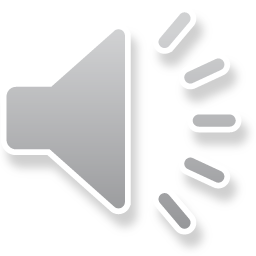 Useful language
Tokyo is the most populated city in Japan. 
Utashinai is the smallest city in Japan.
WRAP UP
Unit 10
CITIES AROUND THE WORLD
Lesson 7: New words + Listening
clean (adj)   sạch sẽ
populated(adj) đông đúc
cheap(adj): rẻ
temperature(n): khí hậu
expensive(adj) : đắt
polluted(adj) : ô nhiễm
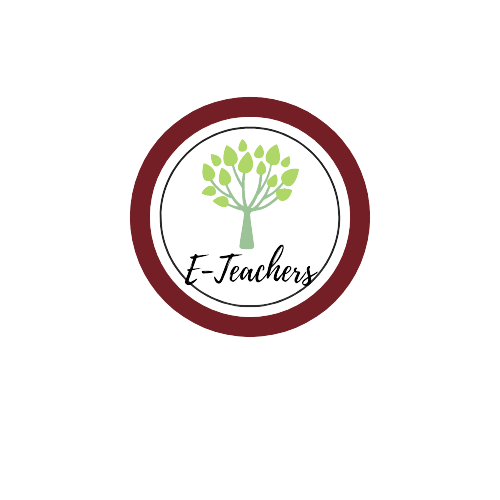 Ms Phương 
Zalo: 0966765064
HOMEWORK